REAL WORLD
Social Engineering
HELLO.
I’m Chris
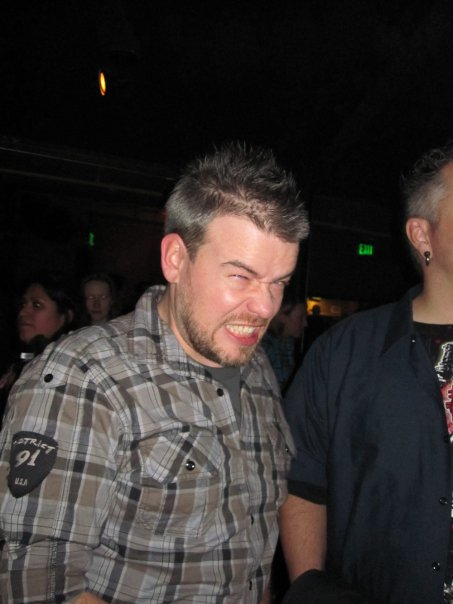 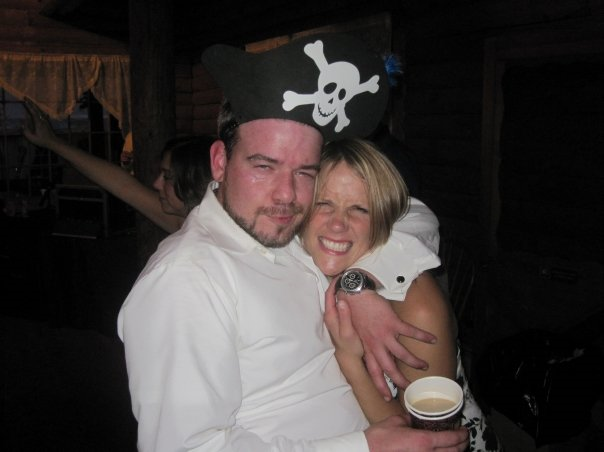 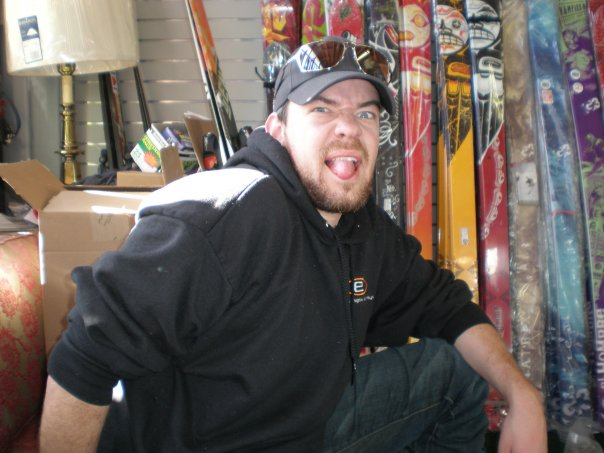 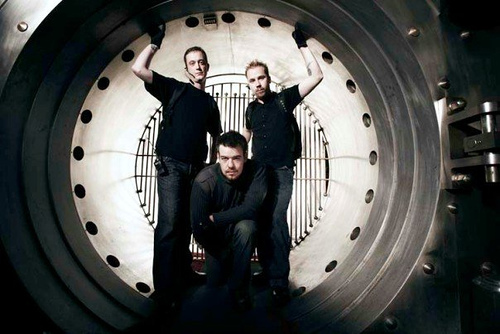 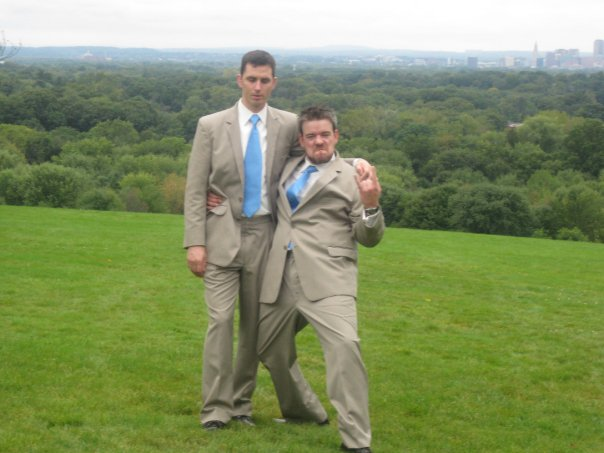 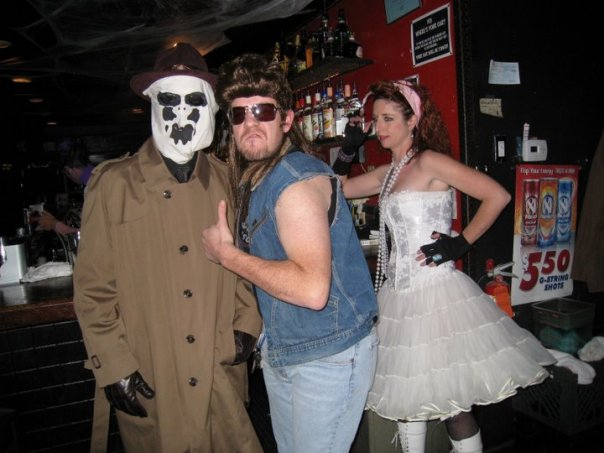 I Like Hacking
People
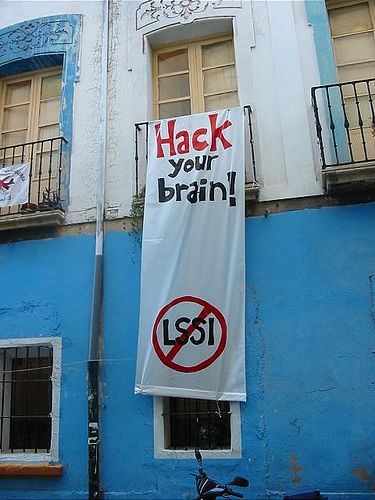 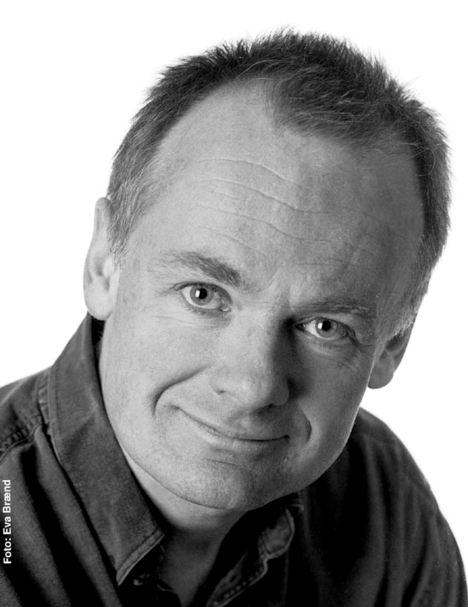 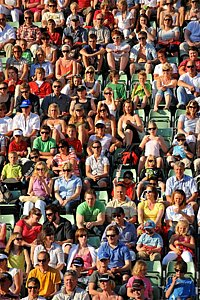 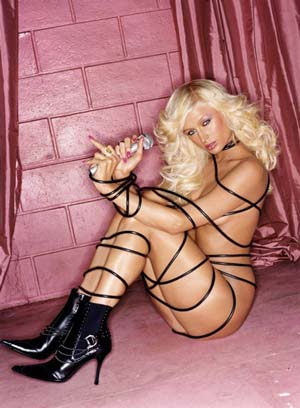 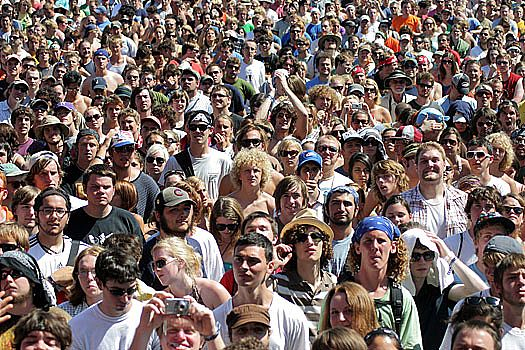 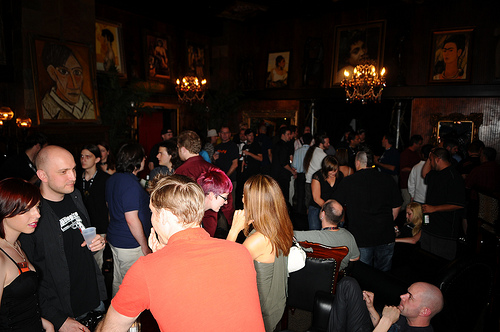 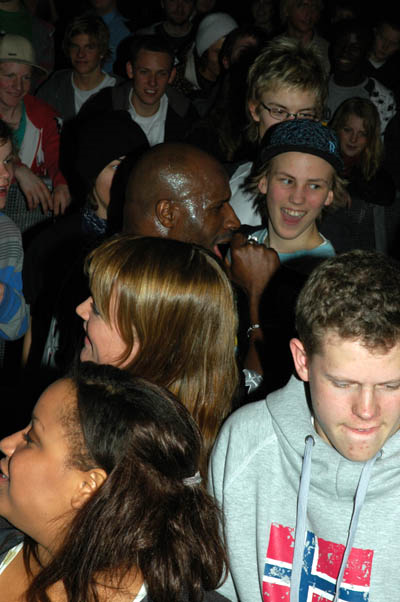 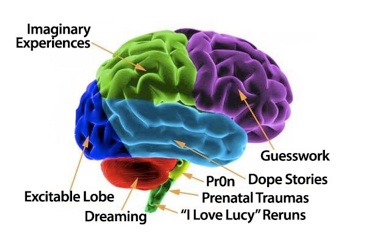 Yah.. We know.. Social engineering
BORING!!!!!
What is Social Engineering?
Social engineering :
Wikipedia: Social engineering is a collection of techniques used to manipulate people into performing actions or divulging confidential information.

*Social: (adjective 1 relating to society, its organization, or hierarchy. 2 needing companionship; suited to living in communities.)
*Engineering: (the branch of science and technology concerned with the design, building, and use of engines, machines, and structures.)


*Taken from Oxford Dictionary.
Pen-testing People
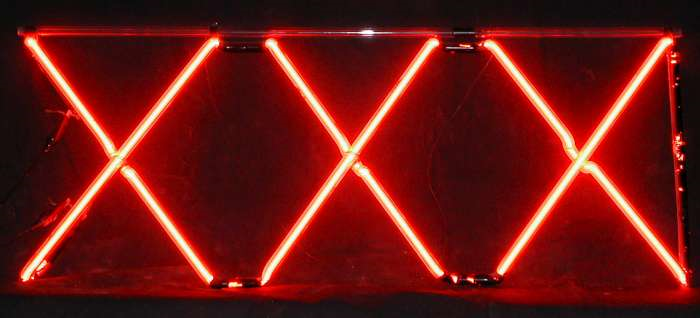 NOT THAT WAY!! Get YOUR mind out of the Gutter!
Computers are WEAK!
Your “shouldertop” calculates at roughly 100 trillion calculations per second
The Processing power…is about 100 trillion Teraflops
Your Neuro network can do 7 terabytes /sec
Your retina has 127million pixles
Your speech patterns and communications ..100bps.
How do our brains communicate ?
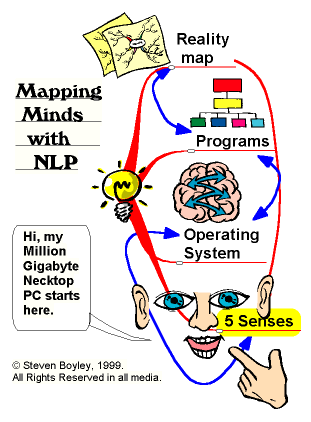 Receive messages from external world 
2 Million bits per second

We can only deal with 
7 + at one time
Just Another Box to Hack.
Information Gathering
CALIBRATION
+
Look , listen,  & feel
Passive Cold Reading
Observations about the “subject”
Clothing/Dress
Demeanor/ Posture
Outlook
Body type
Ethncity 
Class
Likes/Dislikes
Physical Markings
Smell
Facial Coding
Paul Eckman
Developed a system  with Dr. Friesen of 1000+ unique facial expressions exposed  by a neurological connection between the brains emotions and the 43 muscles of the face.
These reactions are charted and coded (FACS) to provide real time facial analysis (Human lie detector)
YOU ALREADY DO THIS!
Building the Session
Good communication session starts with tapping into others mental map …
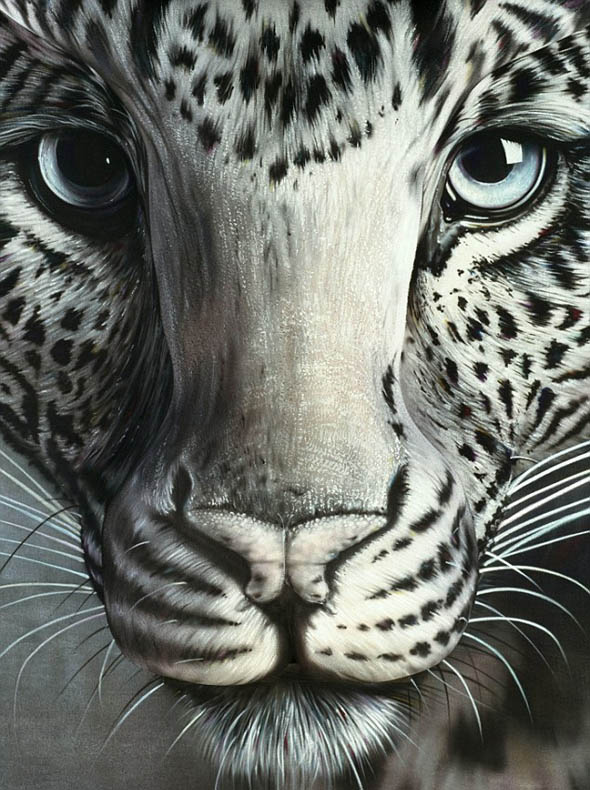 Perception is Reality
Sometimes…
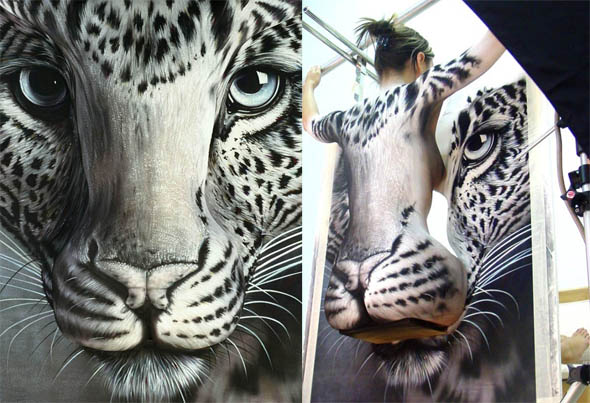 We must Create a reality for the subject to live in
They must have trust in who we are
They must be able to find hard and “soft” facts
The must have a reason to believe
They must understand our role to them (+ = - )
Superior
Friend
Inferior
Enemy
Etc…
We like people who are like us !
Matching and mirroring
Rapport by becoming like the other person at a deep unconscious level.

How to match
Words that stand out.
Posture and body gesture.
Head tilt and breathing .
Perception  and  thinking .
We like people who are like us !
Pace , then lead
Matching other person’s perception.
Establish strong rapport.
Gently lead her towards your thinking.
Gradually change you speed of talking & shifting your position.
When she follows, she is changing her emotional state.
The 6-Way Handshake of human connection
Hobby and Appearance
Tempo
Thinking
Breathing
Mannerisms
Voice/Tonality
One way to make the handshake						     is Mirroring+
Mirroring in thinking
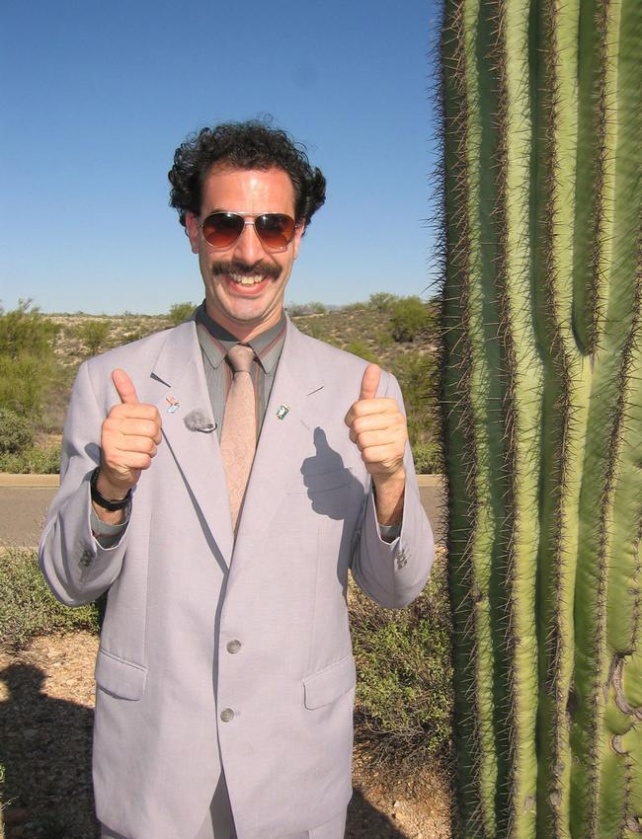 Mirroring in Mannerisms
Mirroring in hobby and appearance
Mirroring in Voice/Tonality
Mirroring of breathing pattern
Pace then lead
Executing the Attack
The EXPLOIT ARCHIVE IS HUGE!
Fritz Perls
Erving Polster
Walter Kempler
Noam Chomsky
B.F. Skinner
Robert Dilts
Virginia Satir
Alfred Adler
Frank Farrelly
Jeff Brandsma
Robert Ciadini
Kevin Hogan
Eldon Taylor
Richard Bandler
John Grindler
Michael Hall
Tad James
Neil Strauss
IN10SE
Swami Rama
Ashley Montague
Paul Ekman
Pranyama
Barbra Pease
Derren Brown
Harry Hodini
Kreskin
Mark Wilson
Bob Cassidy
Ian Rowland
Milton Erickson
Rick Voit
Zali Segal
Coridna
Banachek
Carol Sommer
Rooten Boxxen